Epidemiological maps
1- point (settlement) maps
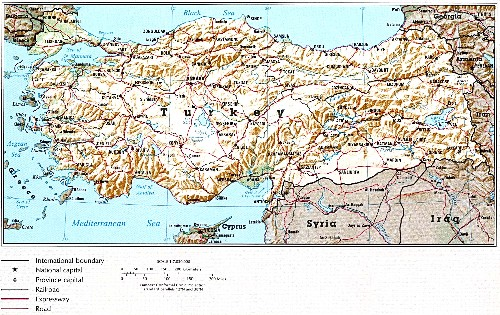 1
Epidemiological maps
2- distribution maps (Turkey Avalanche Distribution Map)
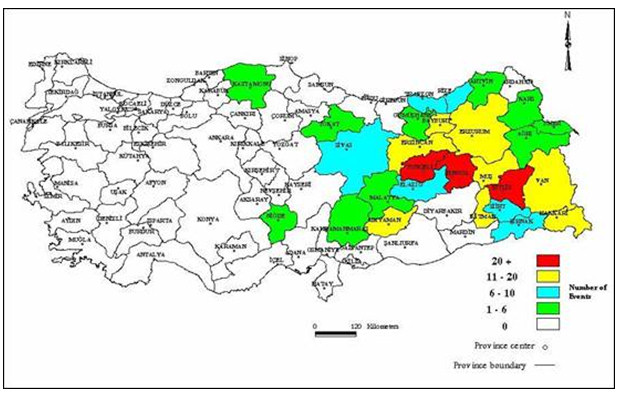 2
Epidemiological maps
3-collective maps
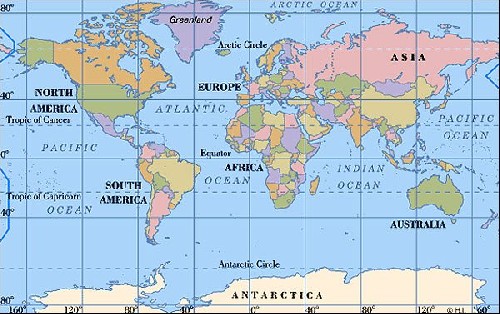 3
Epidemiological maps
4- isoplethic maps
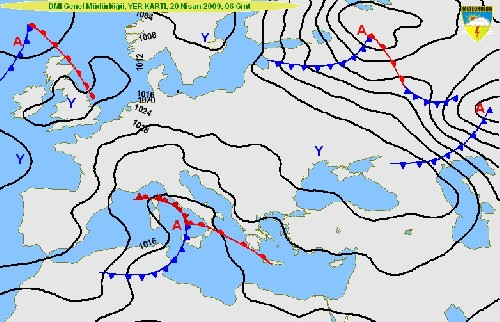 4
Epidemiological maps
5- demographic map
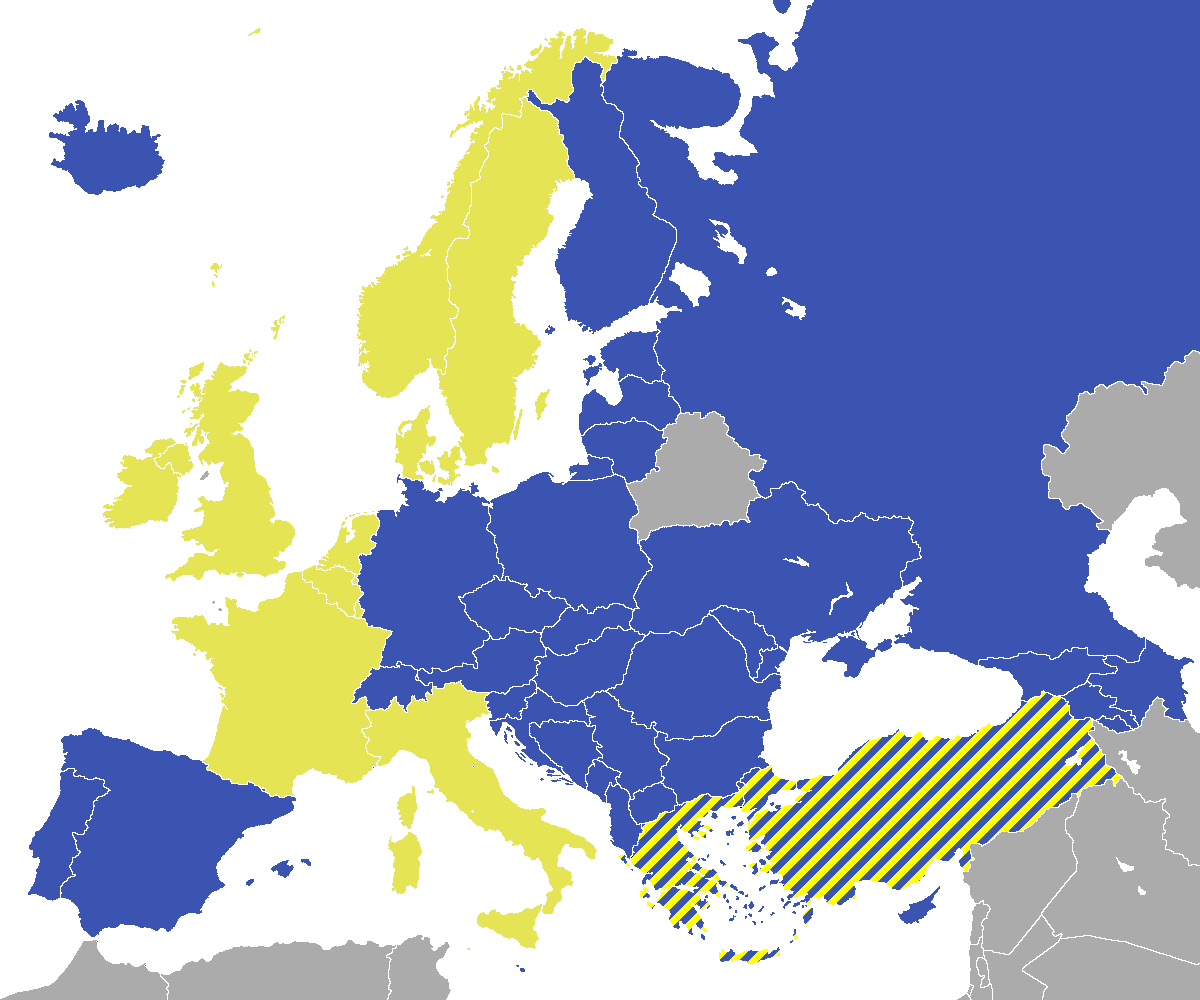 5